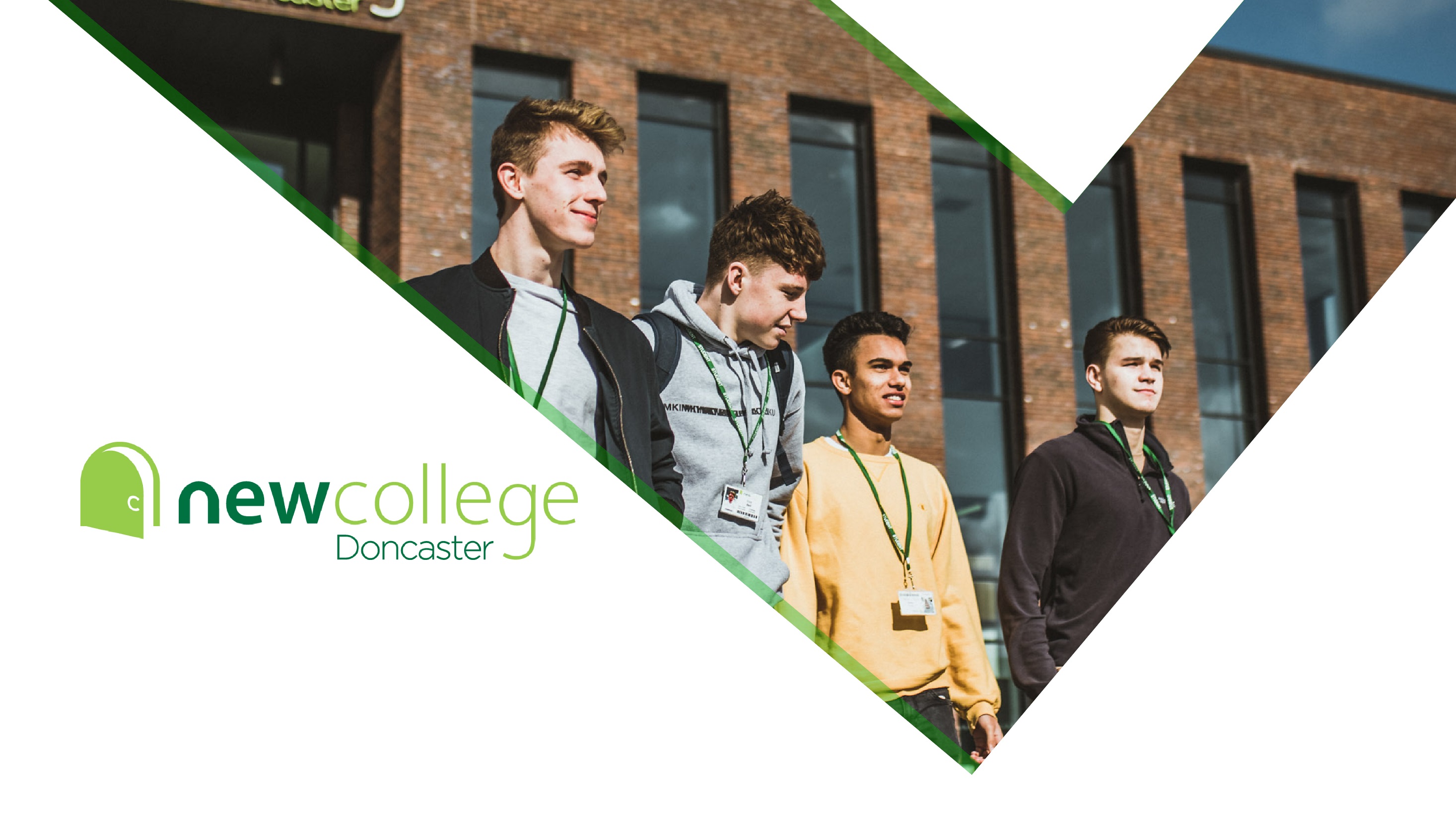 How does New College support students applying for Apprenticeships and Employment?
Applying for Apprenticeships
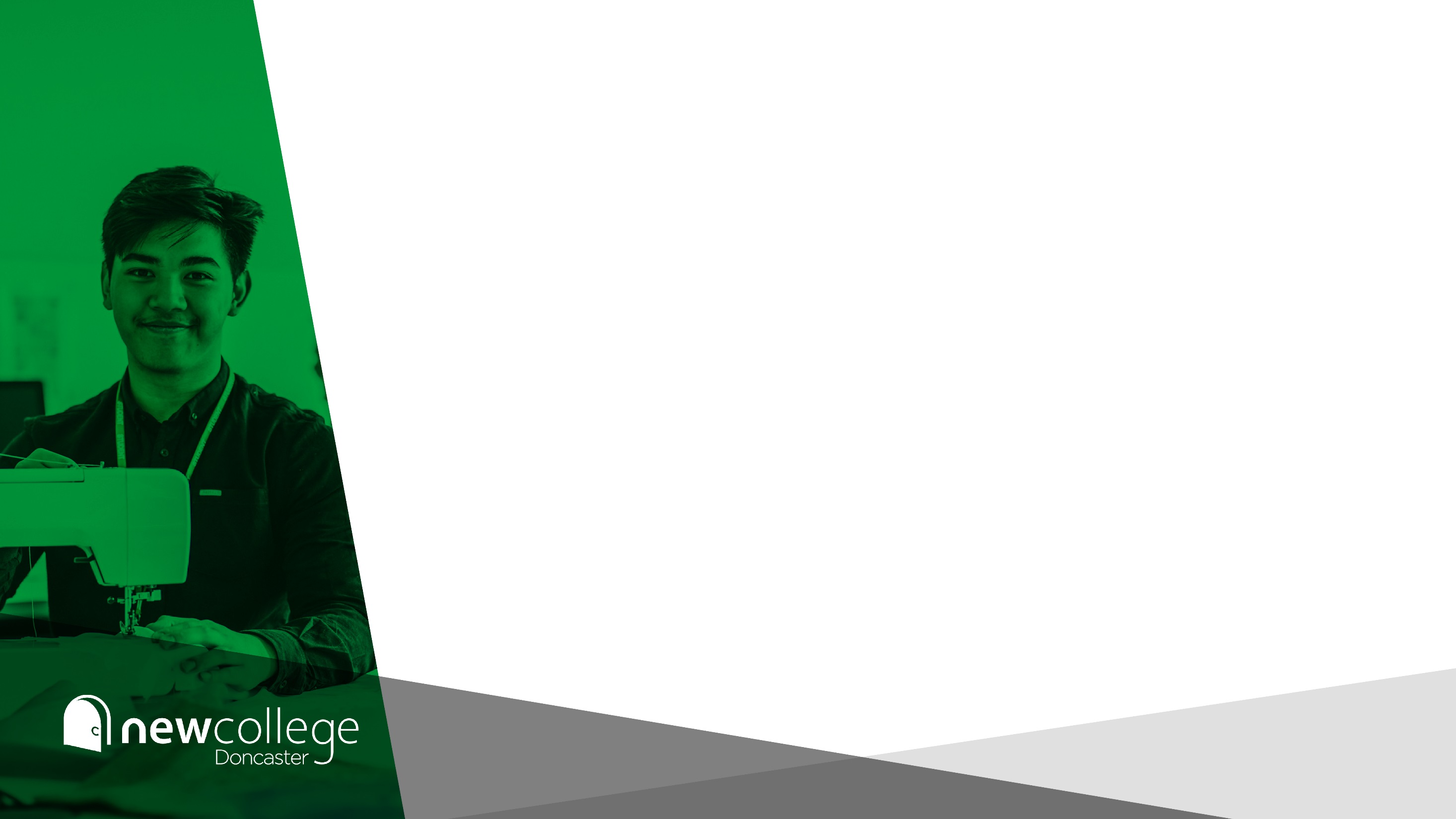 Apprenticeship vacancies with a July/Aug/Sept 2026 start will be advertised throughout the year, though will usually become more frequent from October 2025 onwards

Therefore, students will need to check vacancies each week and apply as appropriate

The process after the initial application differs depending on the type of employer:
Large companies – multiple stages (online testing, video interview, assessment day, final interview)
Smaller companies – one or two stages (eg video interview, final interview)

Therefore, our support is centred around providing students with the knowledge, skills and practice that they need to make competitive applications
Applying for Employment
Some students do secure employment that isn’t an apprenticeship

This is fine – though we would always encourage students to secure positions aimed at college / 6th form leavers rather than ordinary school leavers so that they are in a stronger position to progress

Some students opt to increase their hours at their current part-time job because they know there is the possibility of progression

Again, our support is centred around providing students with the knowledge, skills and practice that they need to make competitive applications
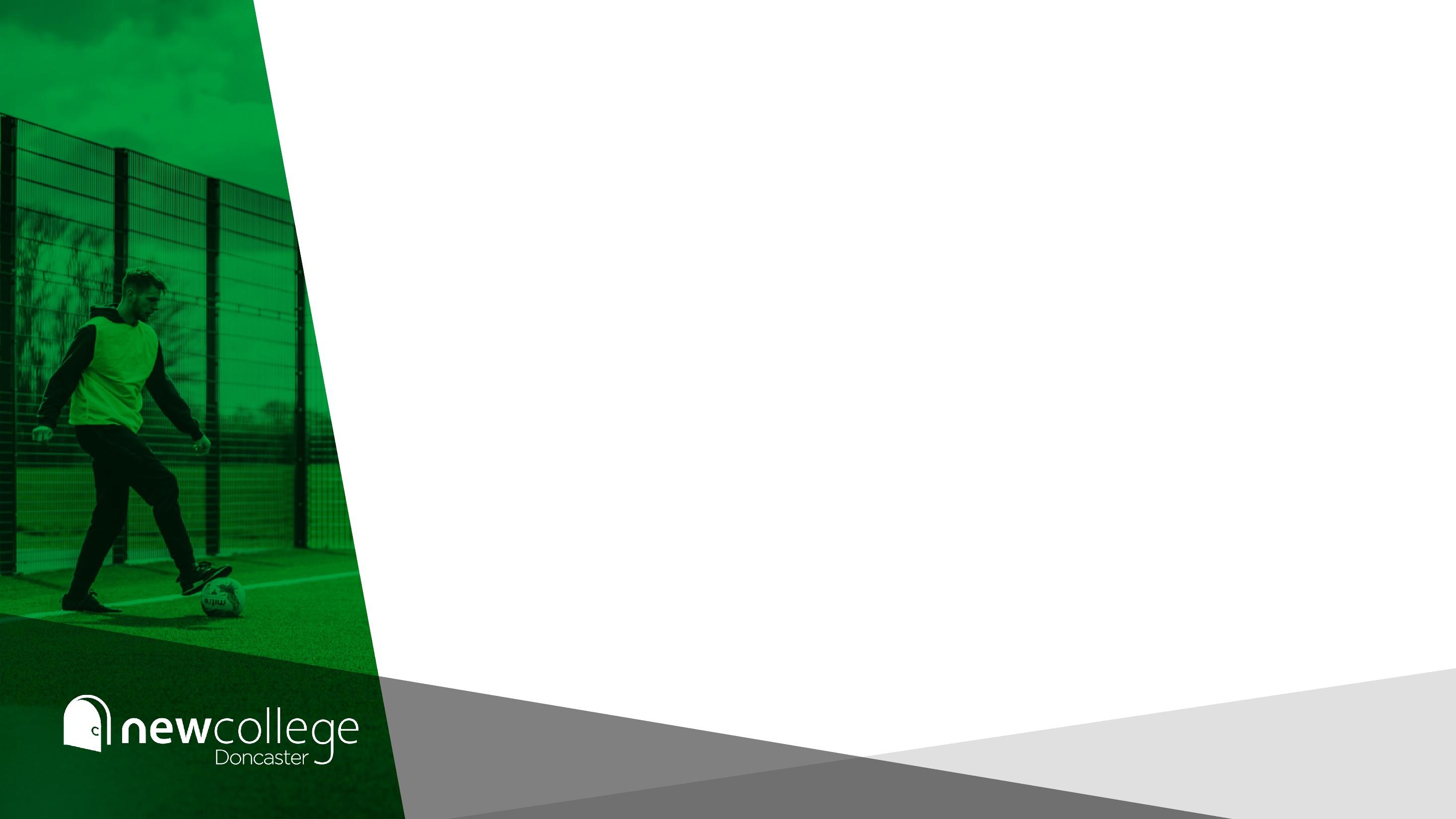 Support so far…
Tutorial programme
Advantages and disadvantages of apprenticeships
Types of apprenticeships

Subject-specific encounters
Trips and visits
Visiting speakers (virtual and face-to-face) in lessons

Spring Talks
From a range of employers and apprenticeship providers

Individual Guidance
Progress Tutor
1-to-1 Careers Appointments
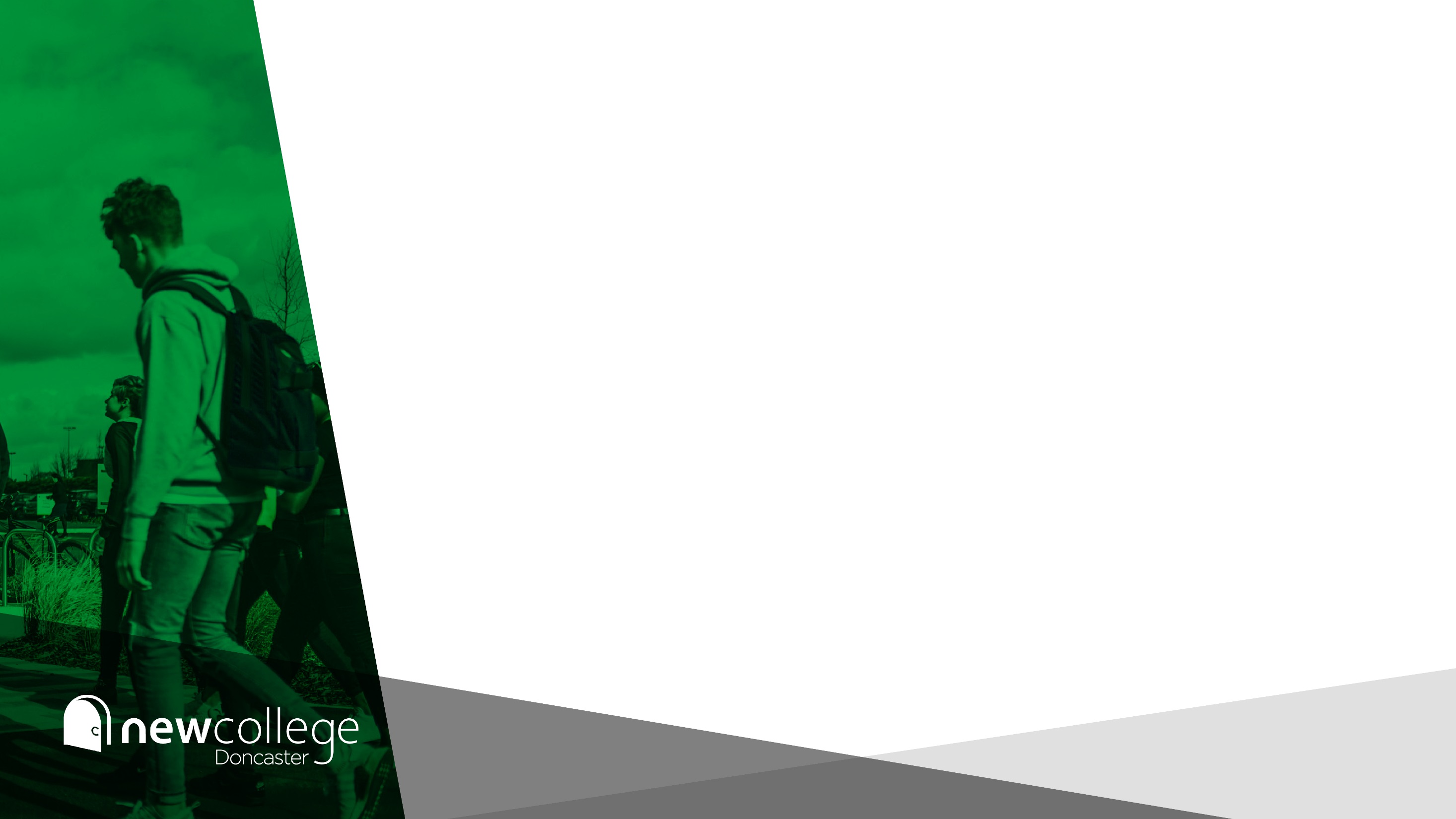 Next steps…
Tutorial programme
UCAS Hub
Typical application processes for apprenticeships/employment

Subject Enhancement Day – 3rd July
Workshops and trips
Work experience

Over summer…
Write a ‘Skills and Experiences’ statement
Complete the ‘Personal Details’, ‘Education’ and ‘Employment’ section of the UCAS form
Support in Year 13…
Focused support for apprenticeship and employment applicants

Autumn Term tutorials support students with:
Searching for and applying for vacancies
Reflecting on skills and experiences
Refining and redrafting supporting statements / questions for applications
Developing their online presence
Considering responses to common interview questions
Practise psychometric tests
Support in Year 13…
In the Spring Term…
Mock Interview Practice
Job club
Employer events
Apprenticeship and employment fairs
The Outcome…
In 2024, 24% of our leavers progressed onto employment or apprenticeships, rather than university.






In 2023, 22% of our leavers progressed onto employment or apprenticeships, rather than university.
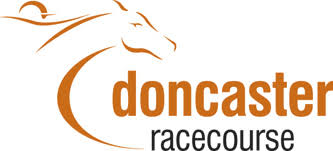 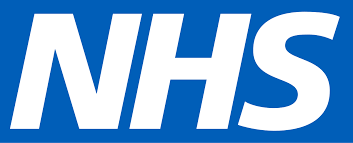 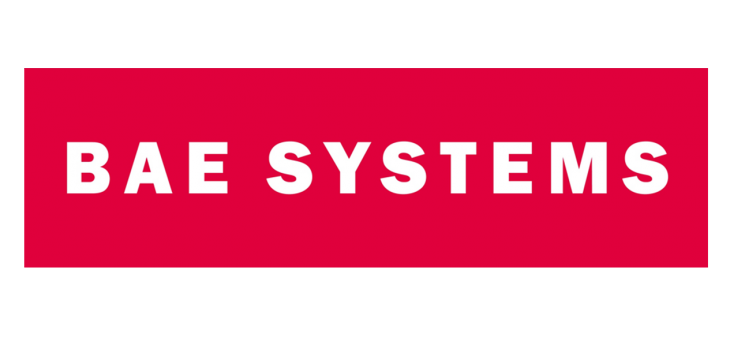 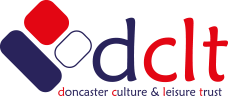 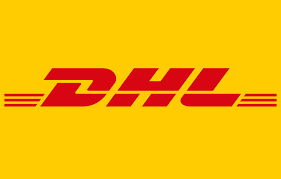 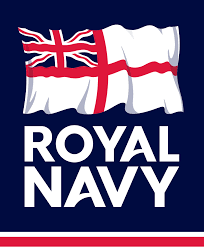 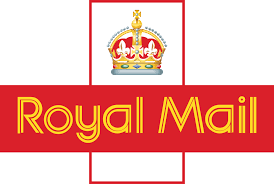 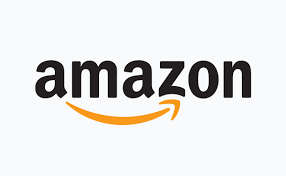 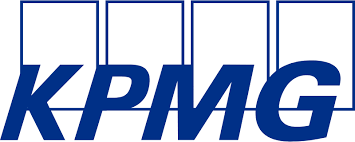 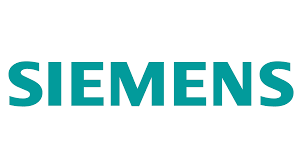 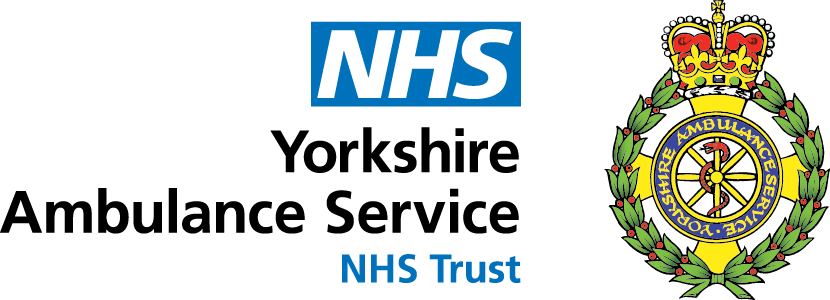 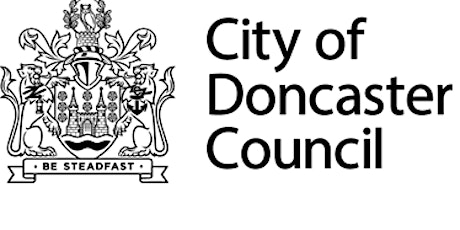 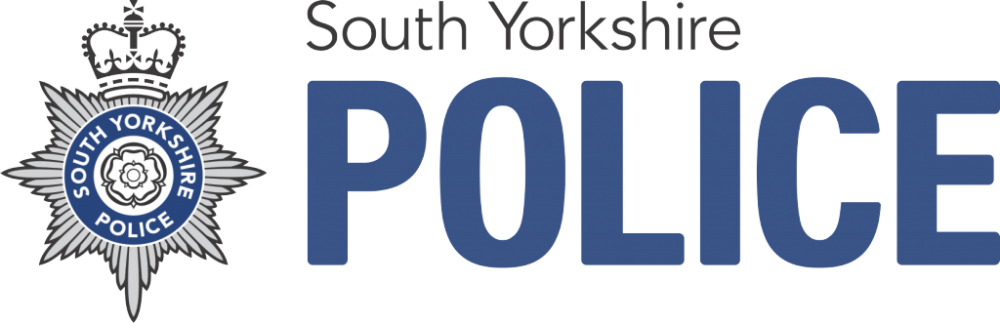 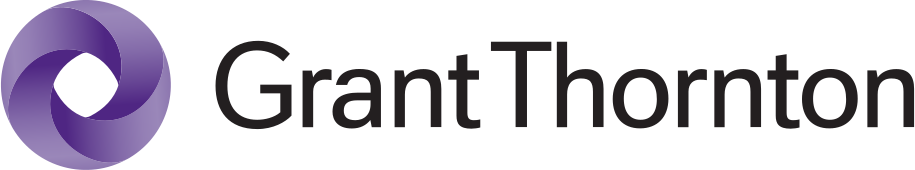 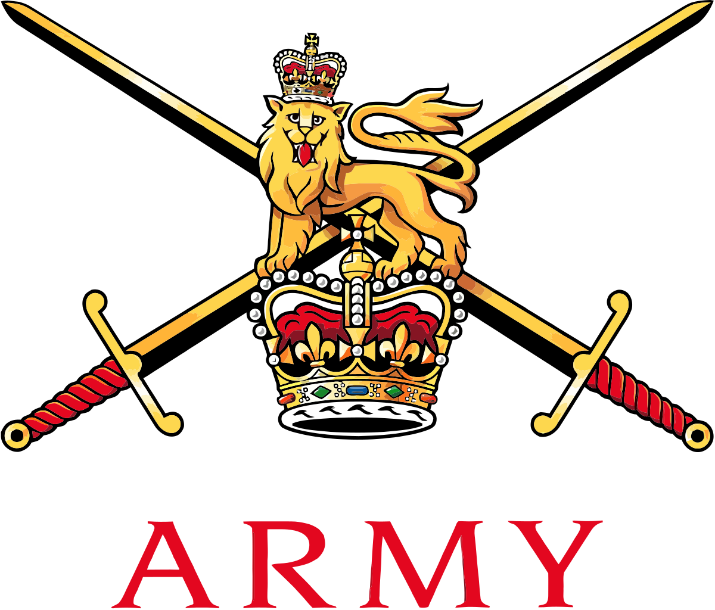 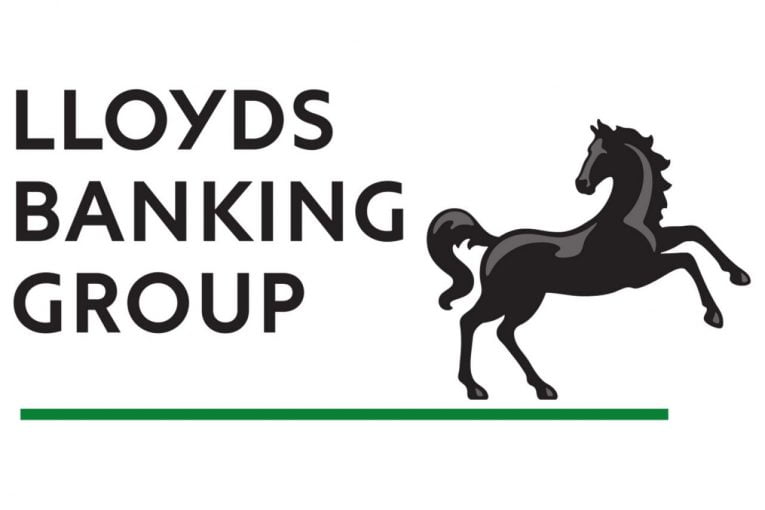 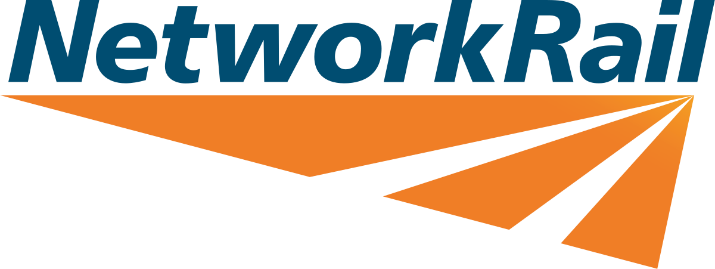 Work Experience
All students are able to complete up to two weeks worth of work experience in college time

They can arrange their own placement or we can help them to find a placement

If students arrange their own placements, they must speak to Naiomi Grant (work experience co-ordinator) at least two weeks before they are intend to go out on placement

If students would like our help in finding a placement, they can speak to Naiomi (Mon-Wed in the Careers Office)

Naiomi also has a stand in the Sports Hall this evening.
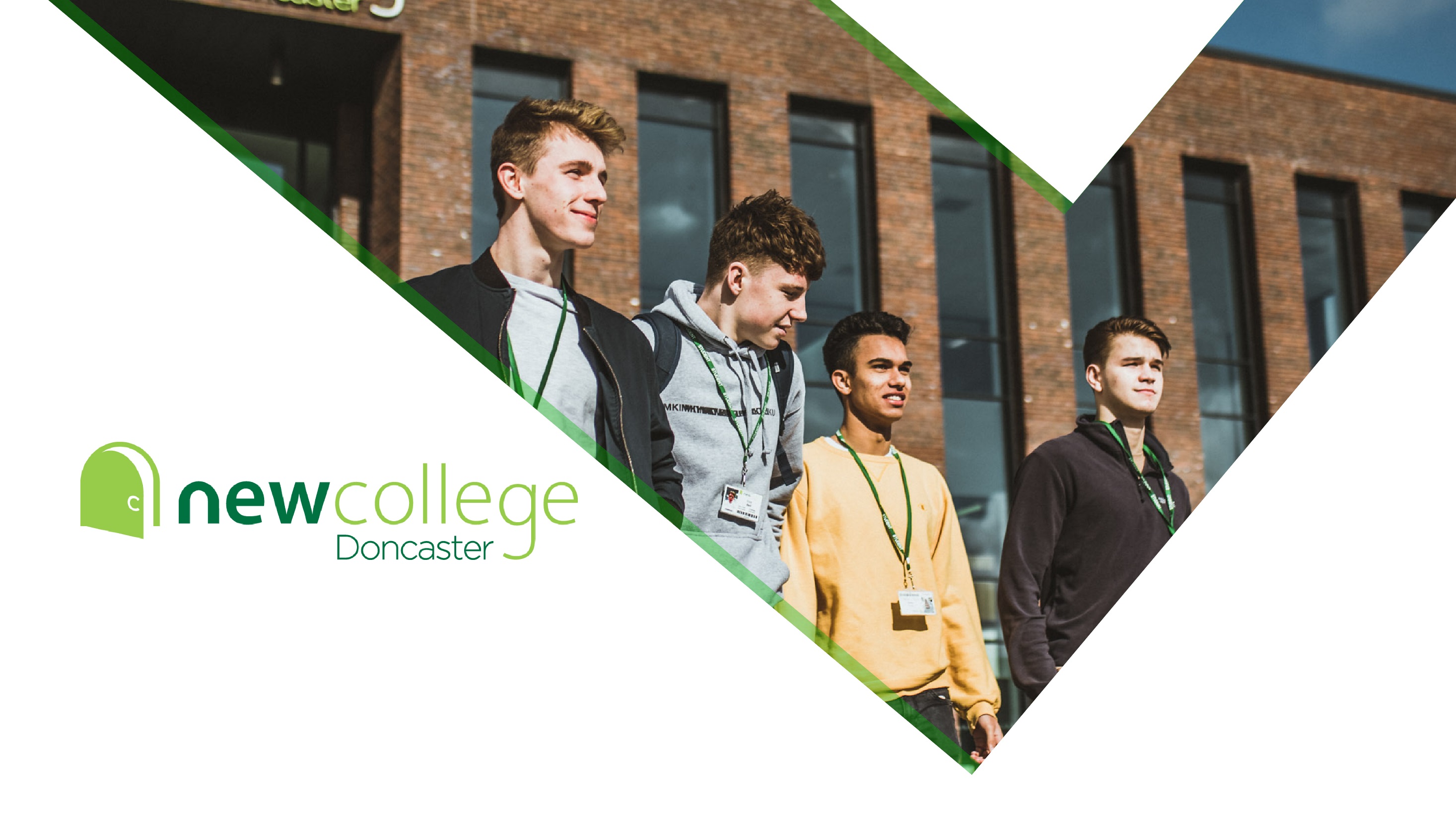 Students applying for the Armed Forces, Police and Fire Service
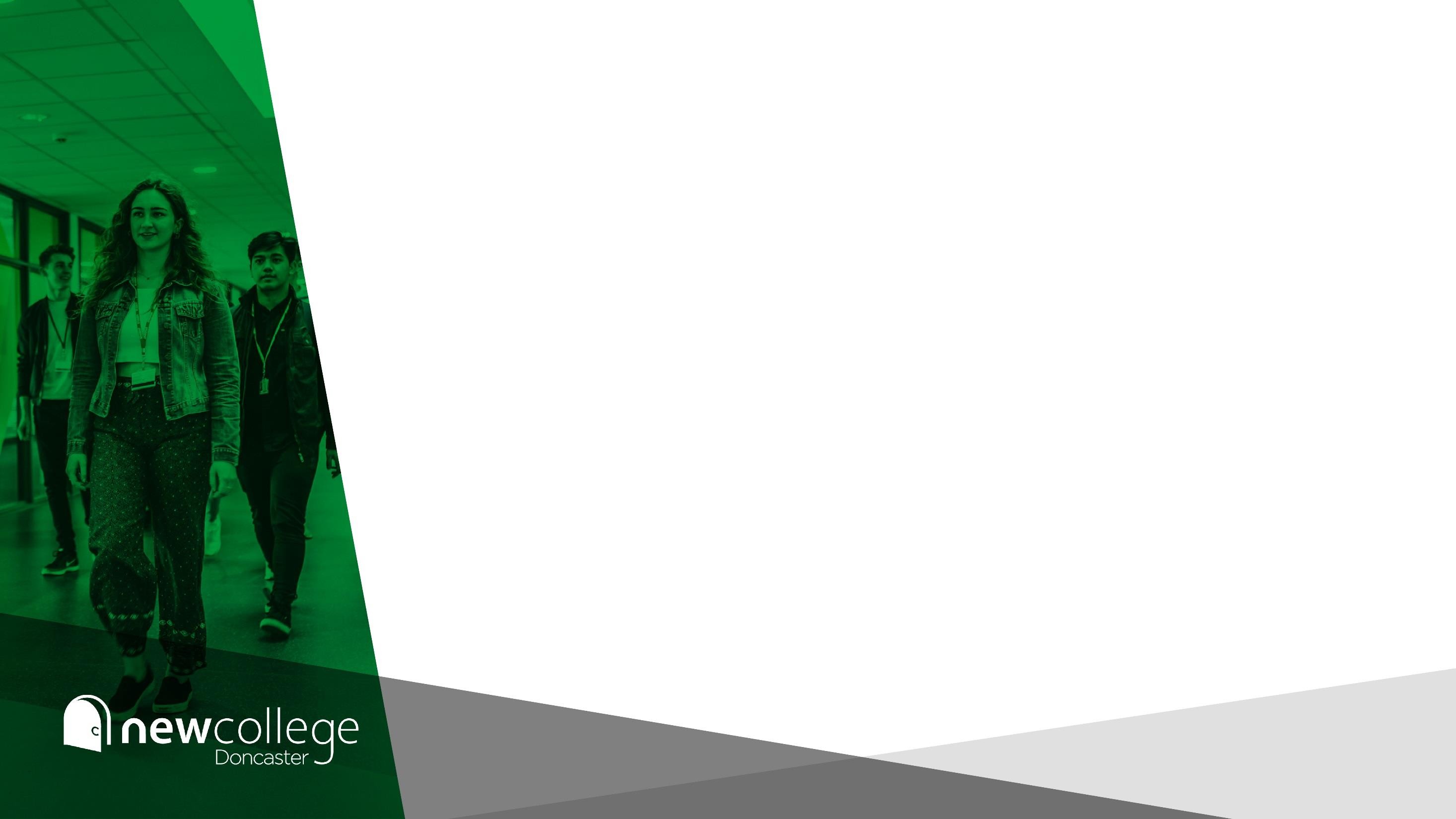 Armed Forces
For students interested in the Armed Forces, we would encourage them to visit their
local recruitment office as soon as possible, if they haven’t already




For students interested in the Police, we would encourage them to regularly check  the recruitment websites of local police forces, so that they do not miss upcoming  opportunities. Doncaster is close to lots of neighbouring police areas:
South Yorkshire Police
West Yorkshire Police
Nottinghamshire Police
Lincolnshire Police
North Yorkshire Police
Humberside Police
British Transport Police
We would also encourage students to apply for Professional Policing courses at
university as apprenticeship vacancies are few and far between
Students should also consider joining as a Special Constable when they are 18,  particularly if they are set on waiting for an apprenticeship vacancy and are  unsuccessful this year
Police
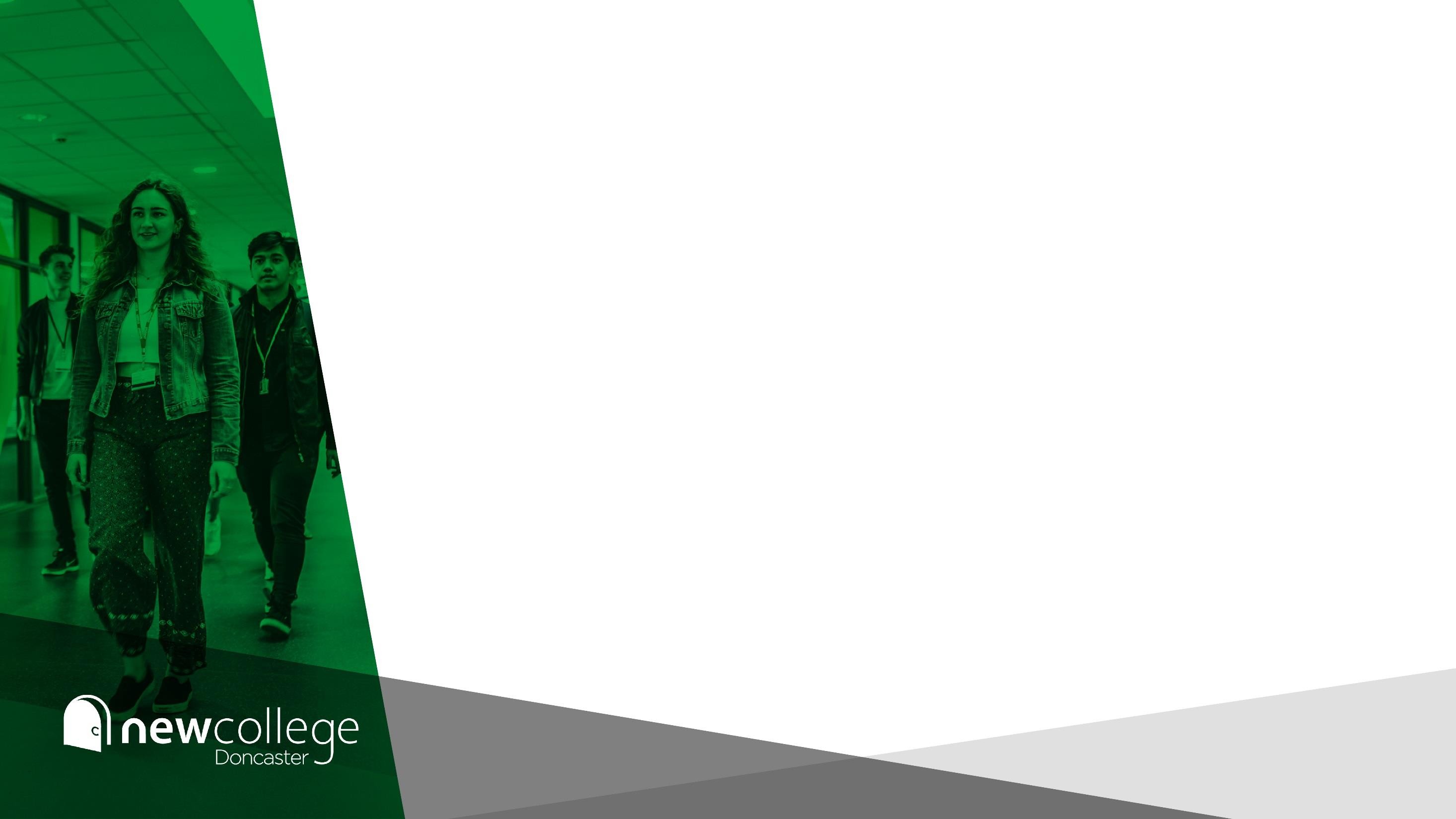 Fire Service
For students interested in the Fire Service, we would encourage them to regularly check  the recruitment websites of local fire and rescue services, so that they do not miss  upcoming opportunities. Doncaster is close to lots of neighbouring fire and rescue  areas:
South Yorkshire Fire and Rescue
West Yorkshire Fire and Rescue
Nottinghamshire Fire and Rescue
Lincolnshire Fire and Rescue
North Yorkshire Fire and Rescue
Humberside Fire and Rescue

Students should also consider joining as a Volunteer Firefighter when they are 18,  whilst they wait for opportunities to arise
Thank you
The slides from this talk will be posted on our college website – we’ll text out a link when they’re available to view

Other talks available this evening








Don’t forget to visit out university and employer fair in the Sports Hall
Our visitors are available until 7.30 pm
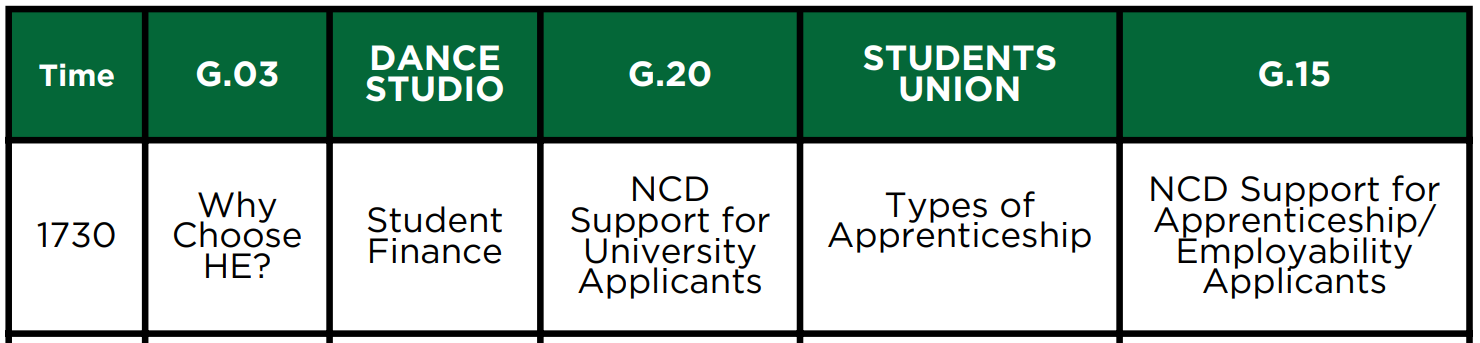 1730
1800
1830
1900